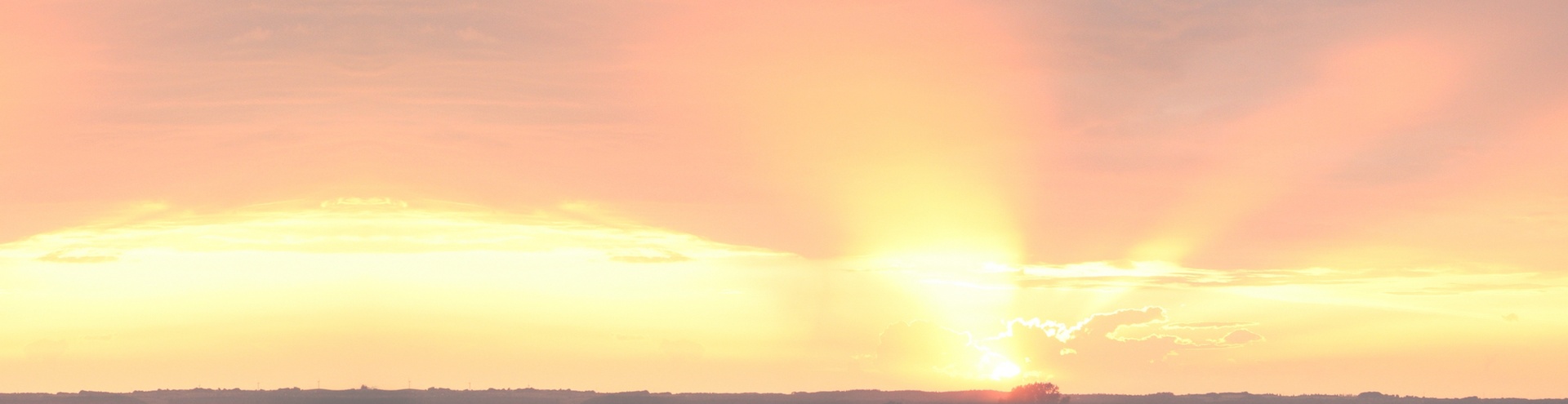 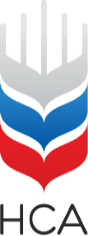 Основные тенденции и проблемы развития агрострахования
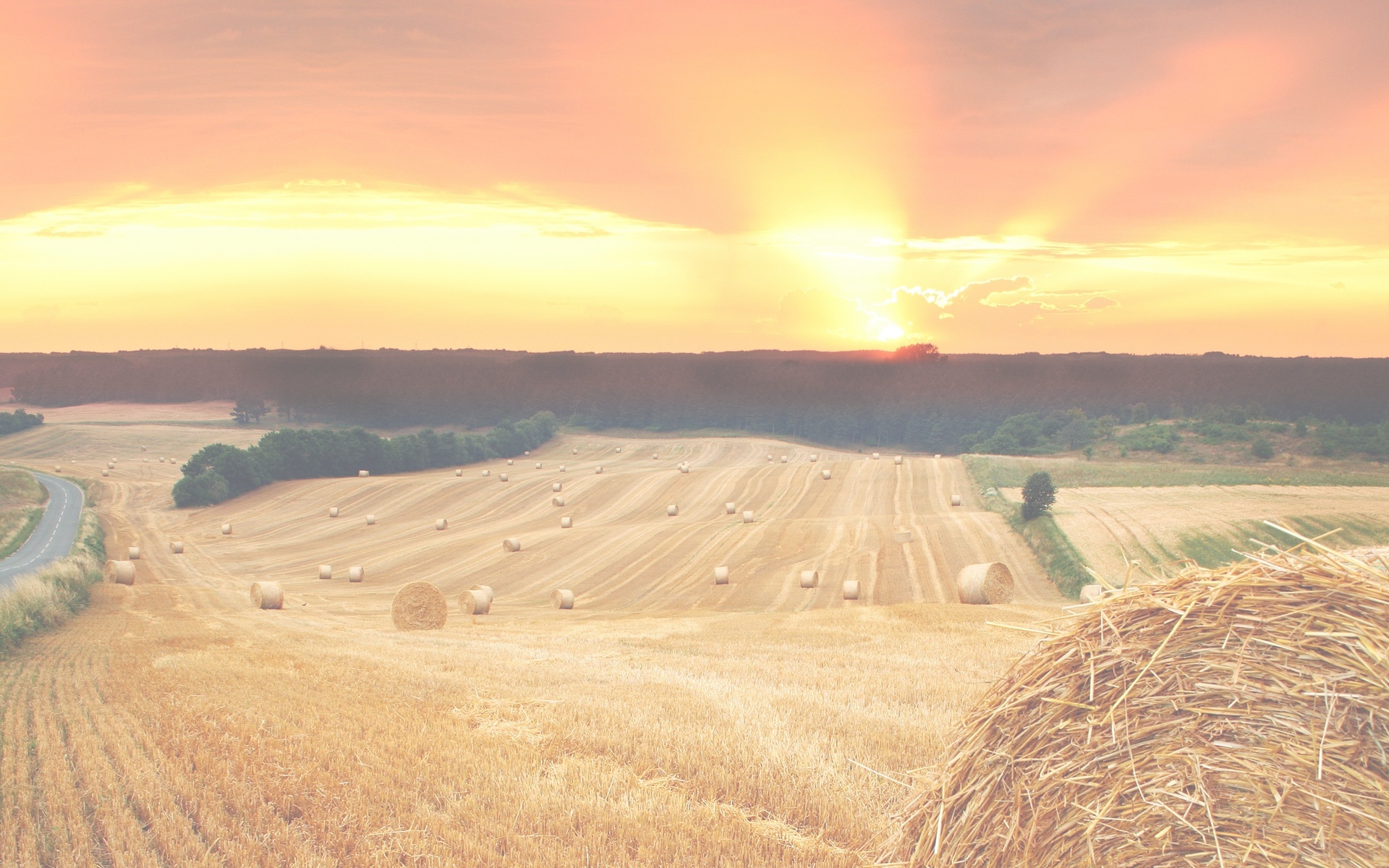 Президент НСА
Биждов Корней Даткович
Сочи
 8 сентября 2015
1
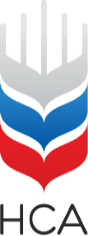 Сельское хозяйство России
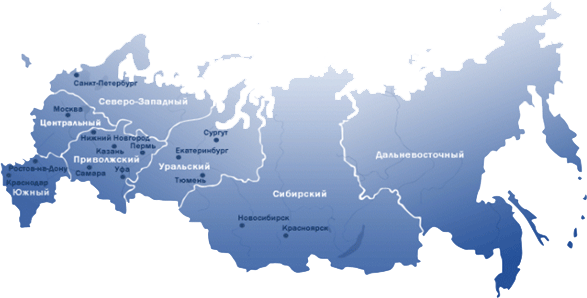 >10 % пахотных земель мира
Посевная площадь: 78,5 млн. га
Основные культуры: зернобобовые – 46,2 млн. га 
Технические – 12,2 млн. га
Подсолнечник – 6,9 млн. га
Скот, голов:
19,3 млн. голов КРС
19,5 млн. голов свиней
24,7 млн. МРС (овцы, козы)
527,3 млн. птица
6 климатических зон
81 регион участвует в программах субсидирования
Максимальный зафиксированный объем потерь АПК (засуха 2010 г.)  – 
≈ 1,6 млрд. $
2
2
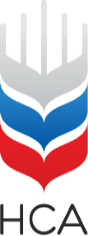 Сельское хозяйство России: 
позиции на глобальном рынке
Источник: FAO Statistical Yearbook 2013 (Всемирная продовольственная организация ООН)
Сельское хозяйство РФ: по земельным ресурсам – 4-е место,                       по активам АПК – 7-е, по объему премии по агрострахованию – 22-е*.
Система агрострахования не отвечает масштабам национального АПК.
3
3
*Данные Swiss Re, 2012 г.
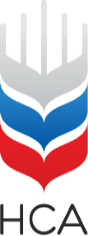 Сельское хозяйство России в 2015 г.:    продолжение роста (январь-июль)
АПК развивается лучше экономики в целом:
прибыль АПК выросла в 1,8 раза, число убыточных предприятий сократилось с 21,2% до 17,7%.
объем инвестиций в основной капитал сельхозорганизаций снизился на 1,8% (в целом по экономике инвестиции сократились – на 5,9%)
наиболее привлекательными для вложений остаются свино- и птицеводство, активно реализуются проекты в тепличном овощеводстве.
по итогам года МЭР прогнозирует рост АПК на уровне 1,3−1,4%.
4
4
Источник: Минэкономразвития РФ
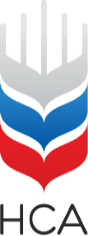 Преимущества агрострахования
Страхование позволяет стабилизировать как состояние отдельных предприятий, так и отрасли АПК в целом. В ряде стран (США, Индия и др.) агрострахование – вмененное при господдержке и/или субсидировании кредитования
5
5
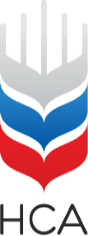 Глобальные тенденции агрострахования
Объем глобального рынка (2014 г.): ≈ 31 млрд. $
Прирост с 2005 г.: в 4 раза
Средний темп роста: +20% в год
Доля России в 2014 г. ≈ 1,5%
Агрострахование – крупнейшая линия специального страхования по объему премии в ряде стран (Китай, Индия и др.).
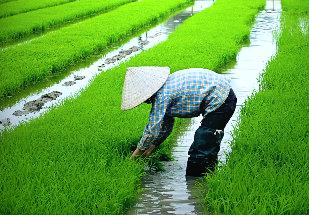 Источники прироста: 
Северная Америка – введение страхования доходов (урожай)
развивающиеся рынки (Китай, Индия и Бразилия) – быстрый рост проникновения страхования
Данные: The Actuary, “New frontiers in agricultural insurance”, 
Dr A. Boissonnade, март 2015 г.
6
6
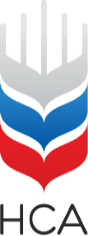 Глобальные элементы агрострахования
7
Мировые тенденции агрострахования – особенности успешных моделей
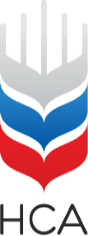 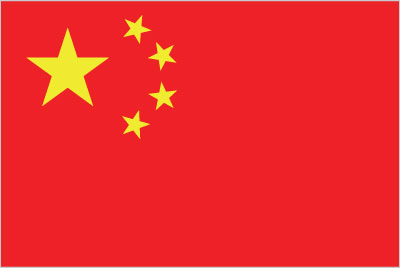 Консолидация усилий рынка и государства при решении задач организации инфраструктуры
Стандартизация процессов
Контроль за аграрием (соблюдение агротехнологий, недопущение дезинформирования)
Современные технологии мониторинга посевов
Гибкость  продуктовой линейки
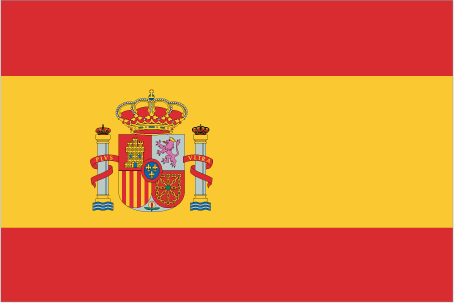 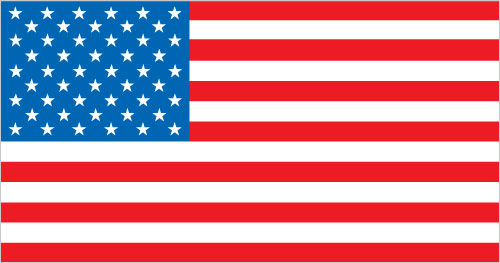 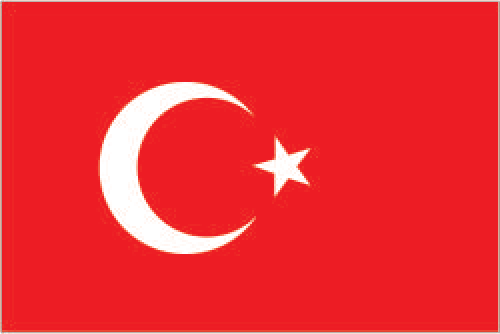 8
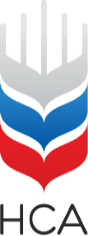 Россия: поздний старт
Преимущества для России: возможность учета мирового опыта
(негативный – индексное страхование; позитивный – повышение управляемости, расширение продуктовой линейки)

Система агрострахования в РФ: требуется внедрение лучших мировых практик.
9
9
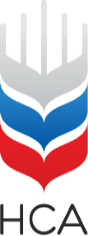 Принципы системы (с 2012 г.)
Добровольное страхование
Катастрофическое страхование (урожай)
50% субсидирование страховой премии
Условие членства в объединении (ФКВ)
Обязательное страхование всех посевов или всего поголовья (по 1 виду)
Мультирисковая модель: урожай - 22 риска, животные – 14 рисков
Объекты страхования: 85 видов культур и 26 видов животных
Страховая сумма не менее 80 % страховой стоимости
Структура страховой премии
10
Результаты стартового периода:
что сделано за 3 года
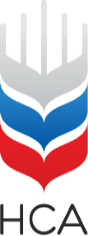 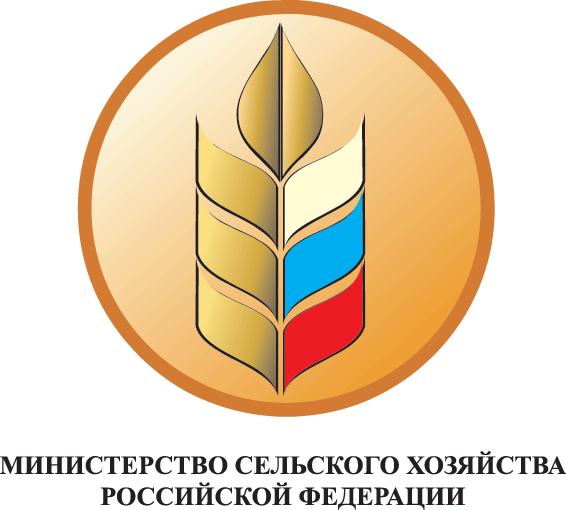 Минсельхоз  России
Оптимизирован процесс перечисления субсидий в регионы
Ускорено принятие Планов страхования
Запрещено перераспределение субсидий на другие цели
НСА
Выработана методологическая база
Накоплена детализированная статистика
Утверждены Правила (стандартные) страхования, андеррайтинговые руководства
Взаимодействие СК и госорганов при ЧС
Функционирует механизм ФКВ
Регулярное информирование аграриев в регионах
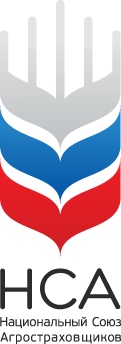 Органы АПК субъектов РФ
Проведение семинаров для СХТП
Повышение прозрачности процесса субсидирования (отдельные регионы – Краснодарский и Ставропольский края, Белогородская обл. и др.)
Стимулирование СХТП к страхованию
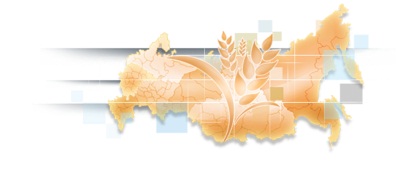 11
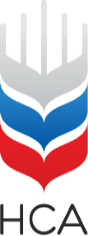 Агрострахование с господдержкой в РФ
Общие итоги:
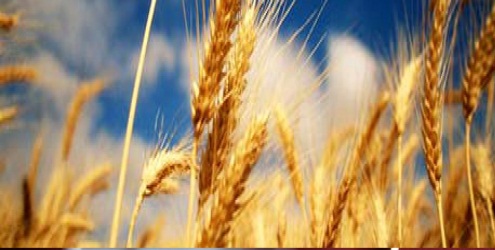 почти 24 тыс. договоров
5,8 тыс. выплат на сумму около 11,1 млрд. руб
клиентская база 6-7 тыс. сельхозпредприятий ежегодно
охват посевов: в пределах 15-18%
в конце 2013 г. введена господдержка страхования животных
Итоги 2014 г.:
2014
Агрострахование всего: премия около 17 млрд. руб. (15 млрд. с г/п, 2 млрд. – несубсидируемое) 
Рост рынка за год: 17%
(для сравнения: рынок РФ +9%, рынок имущественного страхования +7%)
Доля сельхозстрахования: 1,7%
12
12
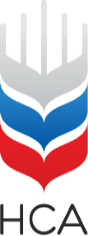 Компании НСА, 2012-2014 гг.
Страхование урожая: 
Количество договоров – 10,7 тыс.
Страховая сумма – 365 млрд. руб. 
Начисленная страховая премия – 19,5 млрд. руб. 
Застрахованная площадь в 2014 г.  – 7 млн. га

Страхование животных:
Количество договоров – 468
Страховая сумма – 91,6 млрд. руб.
Начисленная страх. премия – 919 млн. руб.
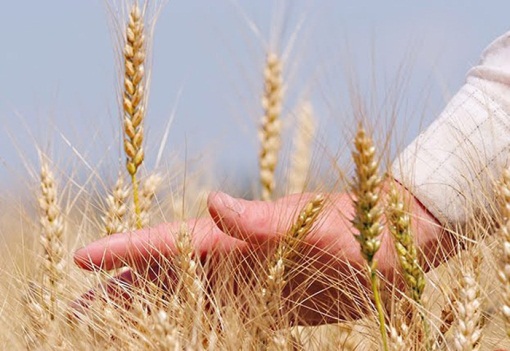 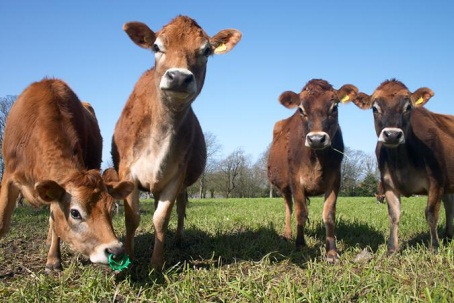 Доля компаний НСА на рынке
(объем премии)
13
Характеристики рынка страхования урожая с господдержкой в РФ
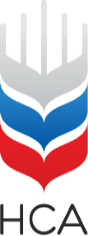 14
Данные НСА
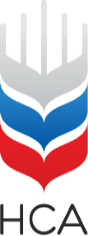 Убытки: благоприятные условия на старте
Стартовый этап совпал с 
благоприятным периодом для агробизнеса в РФ (2013-2014)
* По компаниям НСА
Число заявленных убытков снизилось из-за низкого количества ЧС (9 – в 2014 г.).
Для сравнения, в 2010 г. ЧС были объявлены в 43 регионах.
По сведениям Росстата, превышение фактической урожайности* над среднепятилетней в 2013 г. – 104,3%, в 2014 г. – 116,2%
* зерновые и зернобобовые культуры, по всем регионам РФ, всем категориям хозяйств)
15
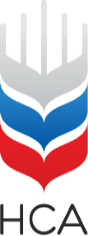 Фонд компенсационных выплат
НСА с 2007 года объединяет лучшие компании и технологии российского страхования

Компании НСА:
более 50 лет опыта работы в агростраховании;
62% страхового рынка РФ;
71% рынка страхования имущественных рисков РФ.
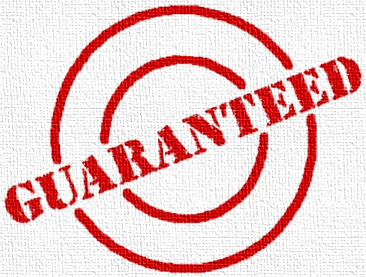 Ключевая функция объединения страховщиков гарант платежеспособности всей системы в случае  банкротства одного из членов
НСА формирует Фонд компенсационных выплат (ФКВ) – из отчислений в размере 5% страховой премии собираемой членами НСА
 ФКВ НСА сформирован на 100%

В 2014 перечислены первые компенсационные выплаты аграриям
В августе 2015 г. перечислены очередные компвыплаты в Нижегородскую область
16
Господдержка – ключевой фактор
 динамики агрострахования
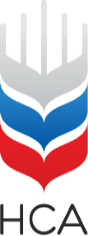 Главные факторы развития:
 а)  объем средств субсидирования 
 б) их доступность для аграриев в регионах.
В 2013 г. ряд регионов перенаправил средства господдержки страхования на субсидирование кредитования сельхозпроизводителей
 В 2014 г. все средства субсидии  впервые были практически полностью израсходованы на страхование.
Объем субсидий на 31.12.2014 г. превысил 5 млрд. руб., что на 21% больше аналогичного показателя 2013 (4,2 млрд. руб.).
Объем субсидий на 2015 г.
 4,997 млрд. руб. на страхование растениеводства,
 484 млн. руб. – на страхование животноводства.
17
Изменения законодательства:
 новые условия с 2015 г.
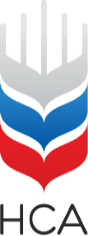 Основные изменения системы агрострахования 
Законом   № 424-ФЗ от 22 декабря 2014 г.

Расширение страхового покрытия (порог 25%, добавление новых рисков - наводнение, подтопление, паводок, оползень, снижение франшизы до 30%)
Усиление контроля за страховщиками
Переход к единому объединению
Формирование стабилизационного резерва
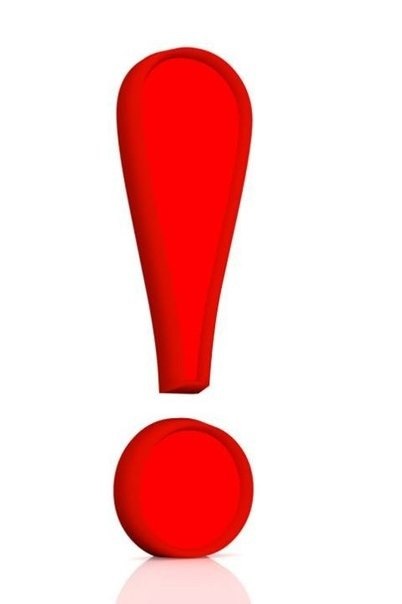 Все изменения направлены на улучшение условий страхования  для аграриев
18
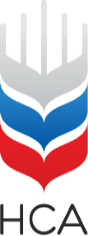 Переход к единому объединению
2015 г. -  год перехода к единому объединению 
 агростраховщиков
1. Создание Единого объединения происходит под контролем ЦБ РФ.
2. Переход может быть произведен на основе действующего объединения или путем создания нового объединения действующими участниками рынка.
3. Страховое сообщество поддерживает приобретение статуса единого объединения НСА, как эффективно работающий союз. Произведены и зарегистрированы изменения в устав НСА, позволяющие приобрести данный статус.
4. НСА в качестве единого объединения агростраховщиков  поддержали все основные отраслевые объединения сельхозтоваропроизводителей.
19
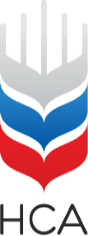 Переход к единому объединению
С 2016 г. начинает действовать единое общероссийское объединение агростраховщиков -  созданное в соответствии законом. Все страховые компании, работающие на рынке агрострахования с господдержкой, обязаны быть членами единого профобъединения.
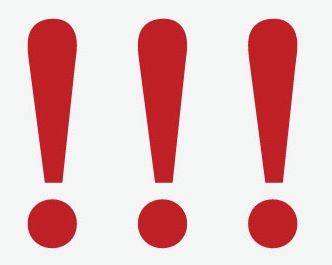 НСА  20 августа направил все необходимые документы и материалы Банку России для приобретения статуса единого профобъединения агростраховщиков, осуществляющих сельхозстрахование с господдержкой.
20
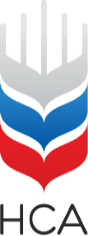 Прогноз НСА на 2015 г.:
полностью подтвержден
Стратегическое значение агрострахования для АПК и государства.
Адаптация рынка к изменениям законодательства – расширение ответственности страховщиков.
Сильное влияние на рынок внешней экономической конъюнктуры (волатильность цен на зерно, доступ аграриев к финансированию).
Консервативные стратегии
Степень осторожности страховщиков при выборе стратегии в конкретных регионах будет зависеть от следующих факторов: 
подзаконных актов;
ставок субсидирования;
судебной практики;
организация процесса субсидирования.
21
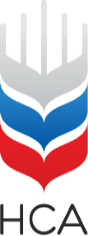 Страхование яровых с господдержкой: спад 2015 г. имеет ситуативный характер
Объем рынка с/х страхования за I полугодие, млрд. руб.
-12%
ТЕНДЕНЦИИ:
Сжатие рынка агрострахования с господдержкой наступило после резкого роста.
Сжатие рынка несубсидируемого страхования сельхозрисков происходит 2-й год подряд
22
22
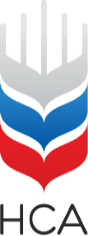 Причины снижения страхования яровых с господдержкой
Только 1 фактор относится к 2014 г.
23
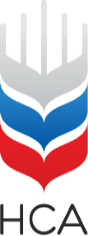 Перспективы увеличения роста
24
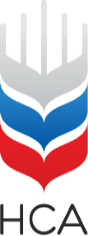 ТОП-10 крупнейших рынков сельхозхстрахования,
январь-июнь 2015 г.
Тенденция: ведущие сельхозрегионы Европейской части РФ показали прирост несубсидируемого страхования сельхозрисков – доказательство наличия спроса.
25
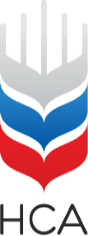 Стратегии страховщиков НСА - 2016: преобладает консервативный подход, интерес сохраняется
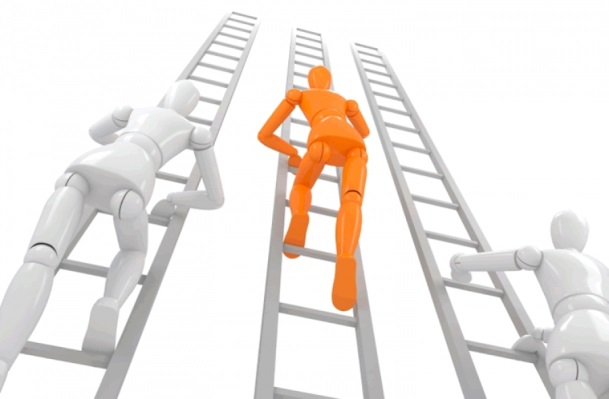 Маркетинговый опрос членов НСА (август 2015 г.) – приняли участие практически все активные на рынке с/х страхования СК.
Общие выводы (прогноз на 2016г.):
Cтрахование предприятий АПК – одно из выделенных направлений корпоративного страхования: 80% опрошенных СК
На рынке в 2016 г. будут преобладать консервативные стратегии, ориентированные на обслуживание уже имеющихся клиентов в отрасли АПК: 90% ответов
Наибольший интерес – к страхованию с господдержкой: урожая – 75%, животных – 85%
Ожидается появление на рынке новых продуктов: 40%
Основной канал продаж – собственная филиальная сеть: 100% ответов
26
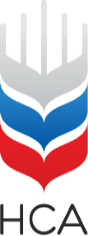 ТОП-25 СК по объему премии по агрострахованию, 1 п. 2015: лидеры определены
Член НСА
Из 20 СК – членов НСА 10 СК показали прирост портфеля по страхованию с/х рисков (с г.п. и без.)
Лицензия приостановлена в 2015 г.
27
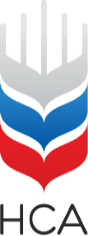 Что сдерживает развитие агрострахования?
Непрозрачность системы субсидирования на местах
 Активность компаний-однодневок 
 Проблема цессии
Недостаточное развитие в областях:
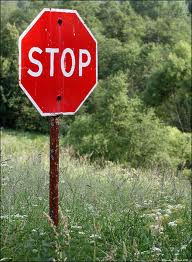 нормативное регулирование на стыке с/х
    производства и страхования
    (приказ №133, акты в области ветеринарии, агротехнологий и т. д.)
 с/х статистика 
 тариф / ставки субсидирования
     (требуется актуарный расчет)
  метеостанции, метеоинформация.
Развитие системы агрострахования обнажило ряд проблем в области управления рисками сельского хозяйства, организации процессов субсидирования и судебной практики, которые сдерживают активность страховщиков.
28
Меры по увеличению охвата посевов страхованием
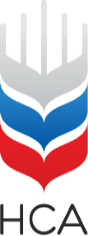 29
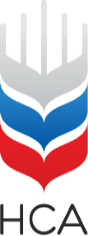 Повестка НСА на 2016 год
Начало работы единого объединения
Взаимодействие с Минсельхозом и ЦБ по вопросу пересчета ставок субсидирования
Продолжение совместной с Минсельхозом РФ доработки нормативной методологической базы
Дальнейшее взаимодействие с региональными органами АПК, содействие повышению прозрачности субсидирования совместно с органами АПК
Противодействие «псевдоюристам» в агростраховании (совместно с ВСС)
Разработка «пакетных» услуг агрострахования, необходимых для развития агрокредитования 
Перестрахование: выработка решений
30
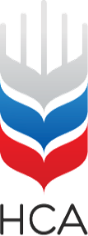 Спасибо за внимание!
Национальный союз агростраховщиков
Тел/факс +7 (495) 782-04-99
www.naai.ru
31